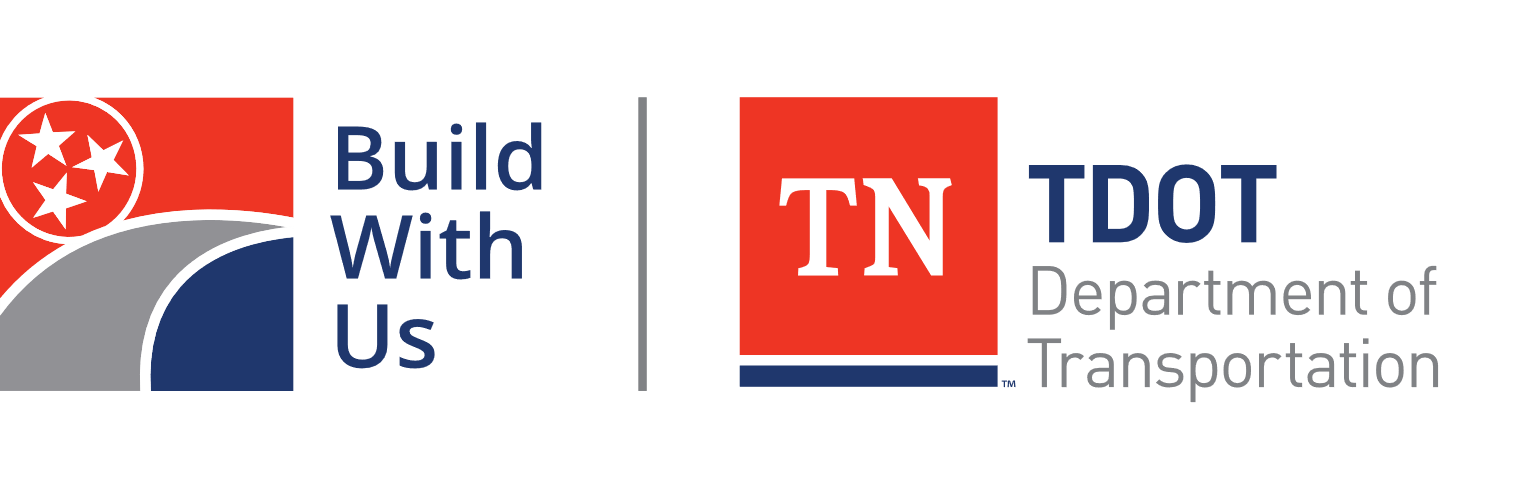 Commissioner Butch Eley
TCHOA Legislative Conference
May 25, 2023
2023
Transportation Modernization Act
Public-Private Partnerships (P3)





Partner with private 
sector to build NEW lanes on congested, urban highways







Frees up state funds for more projects in rural communities
Expand Alternative Delivery








30-50% faster delivery





40% cost savings
Electric Vehicle (EV) Parity






Create parity between combustion engine vehicles and EVs






Allows TDOT to keep pace building and maintaining roads
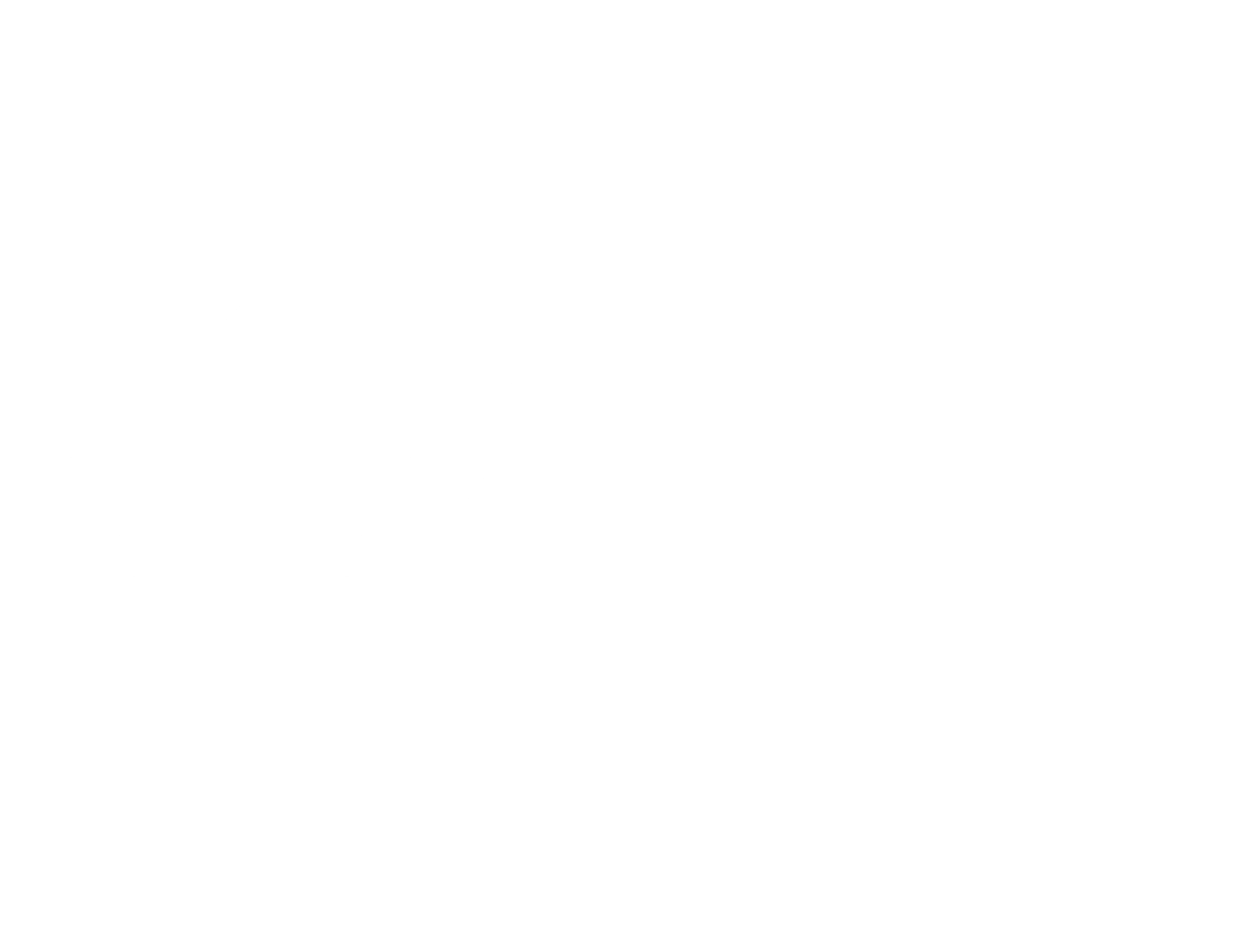 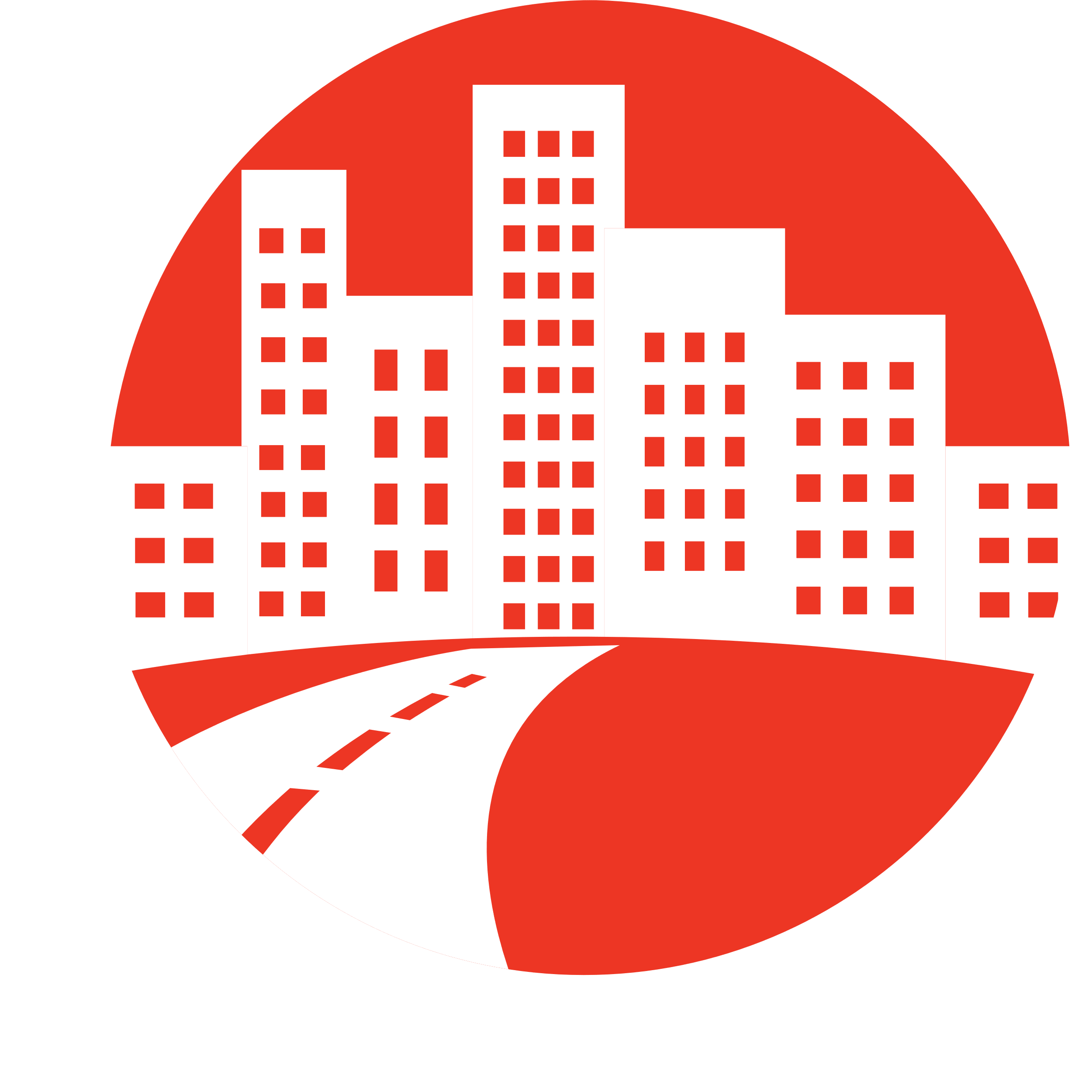 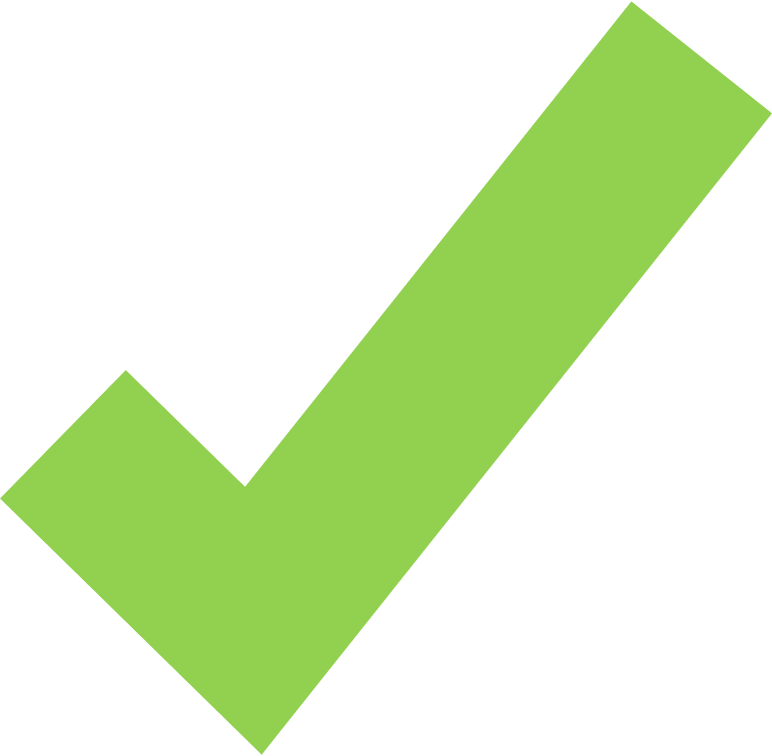 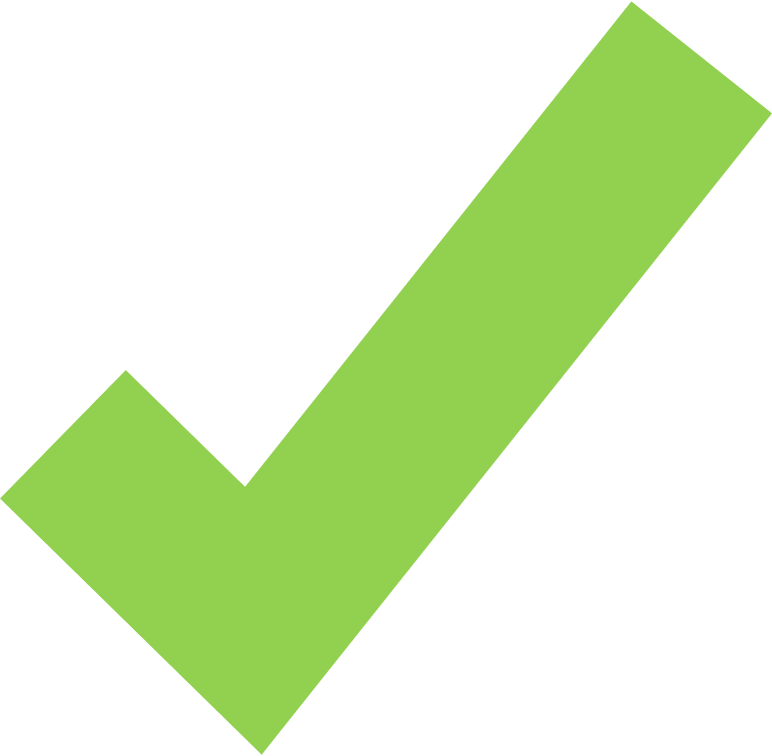 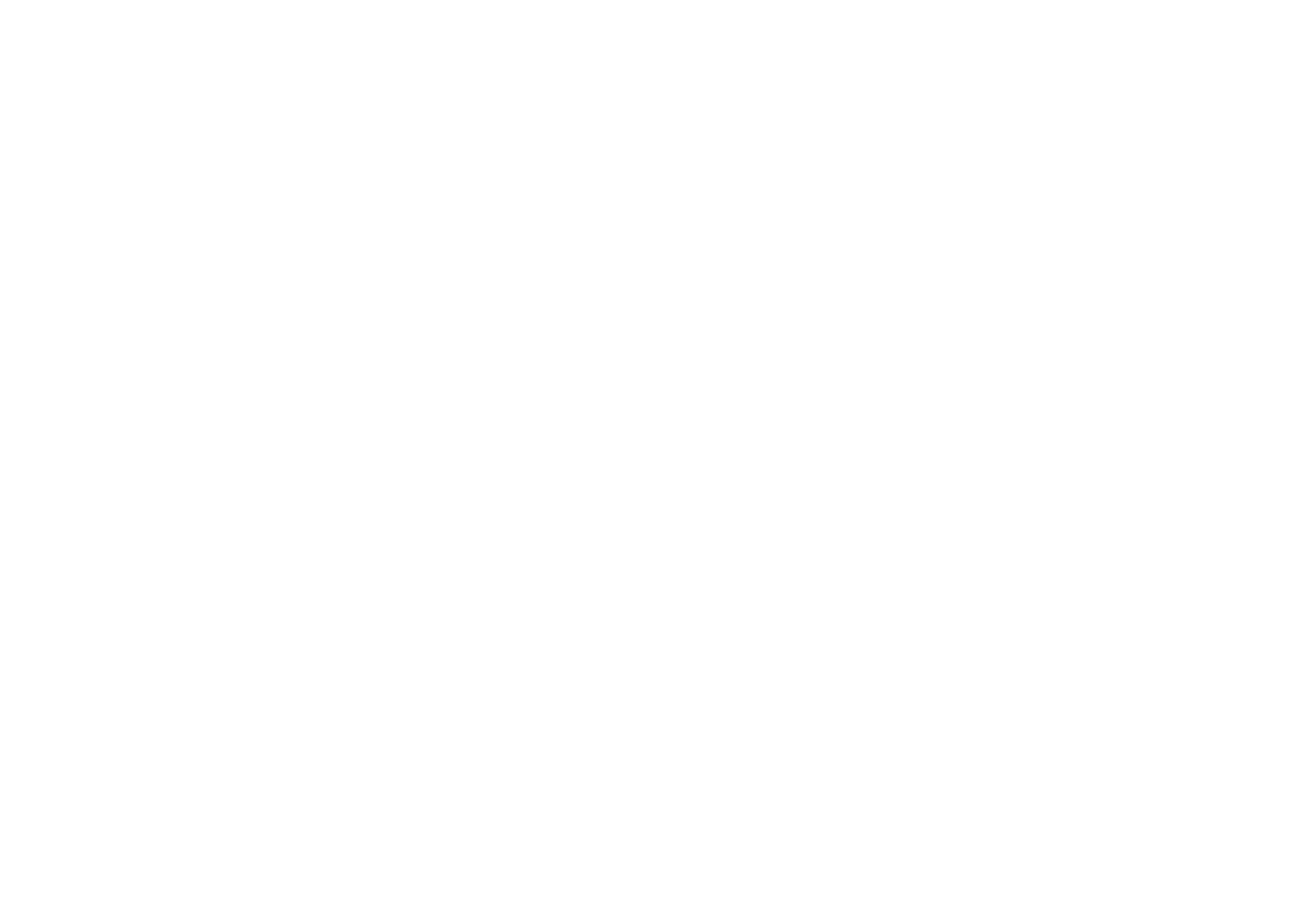 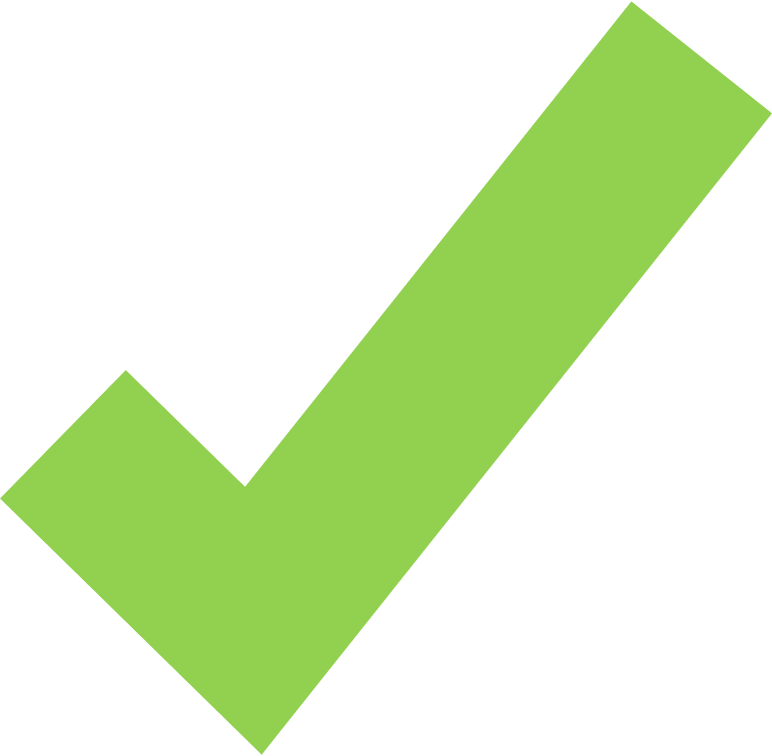 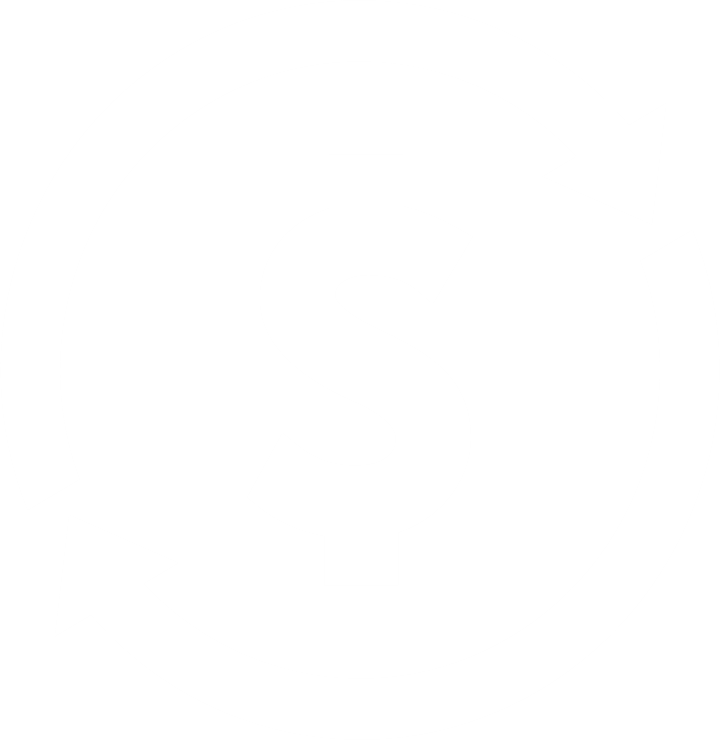 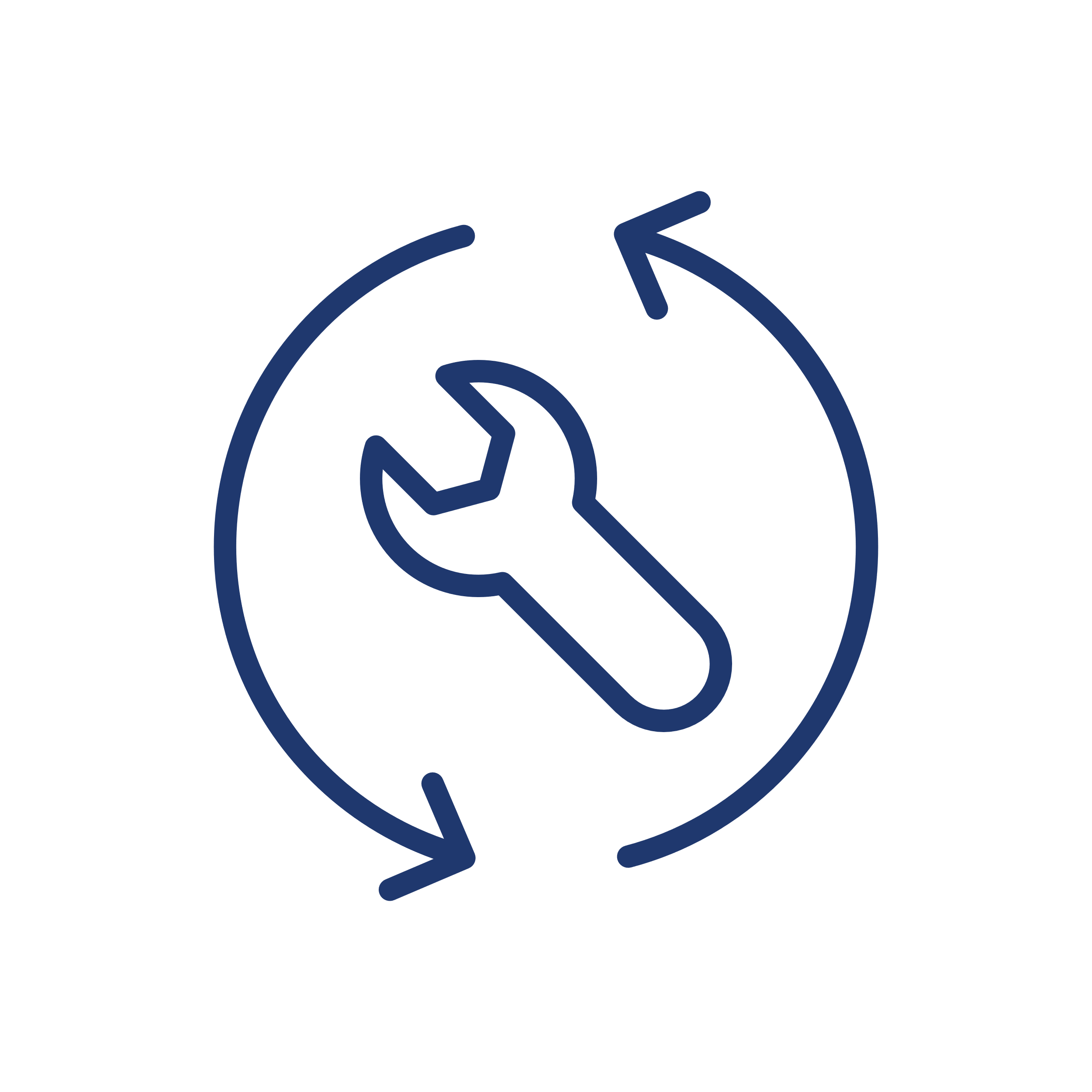 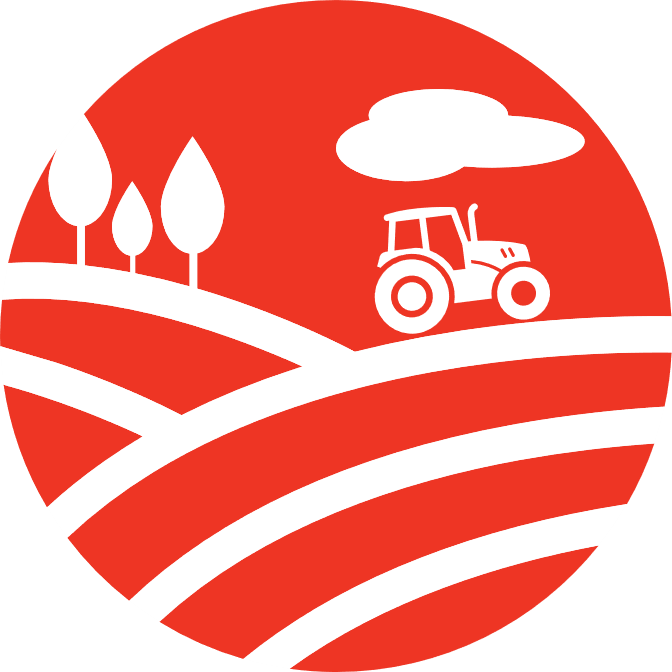 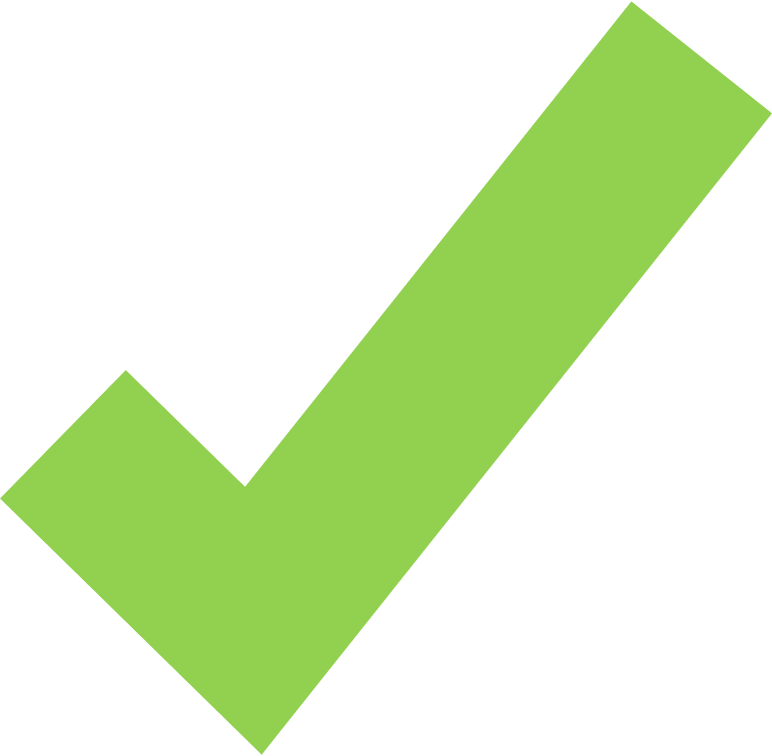 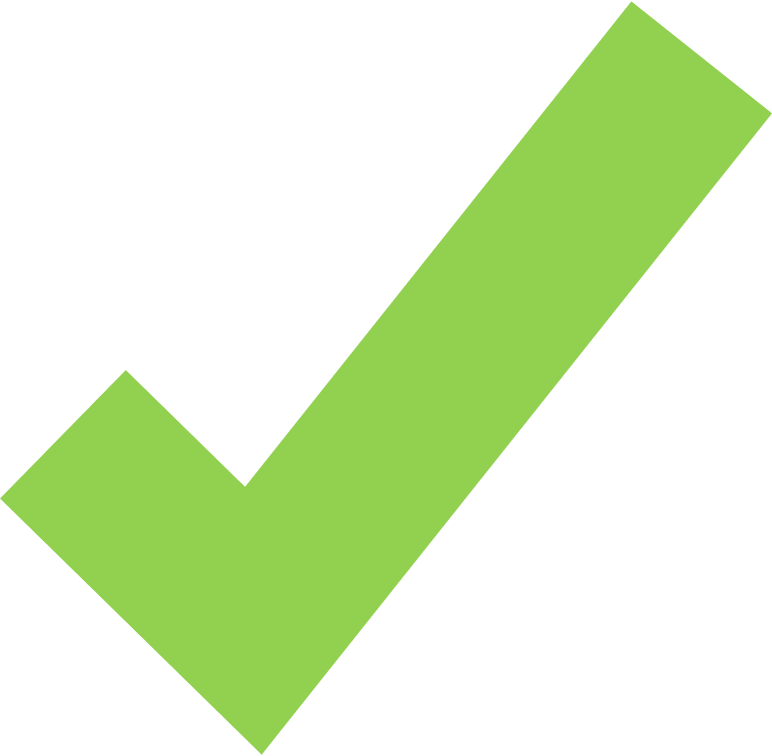 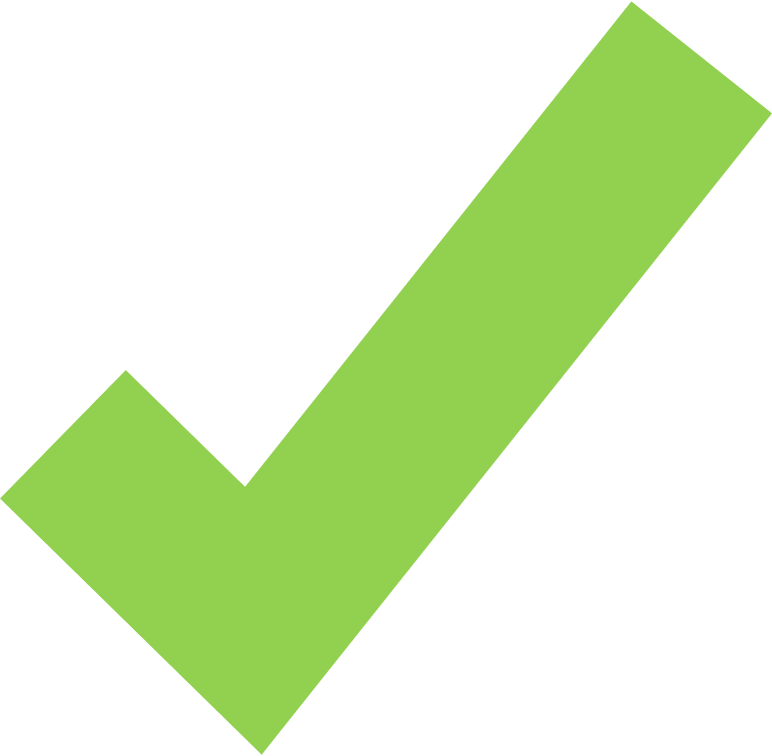 1
What’s Next
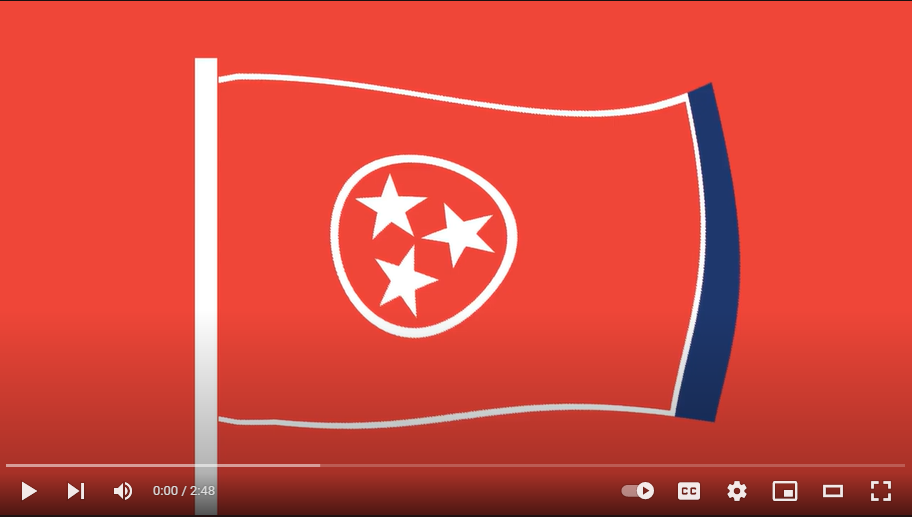 2
[Speaker Notes: PLAY WHAT’S NEXT VIDEO]
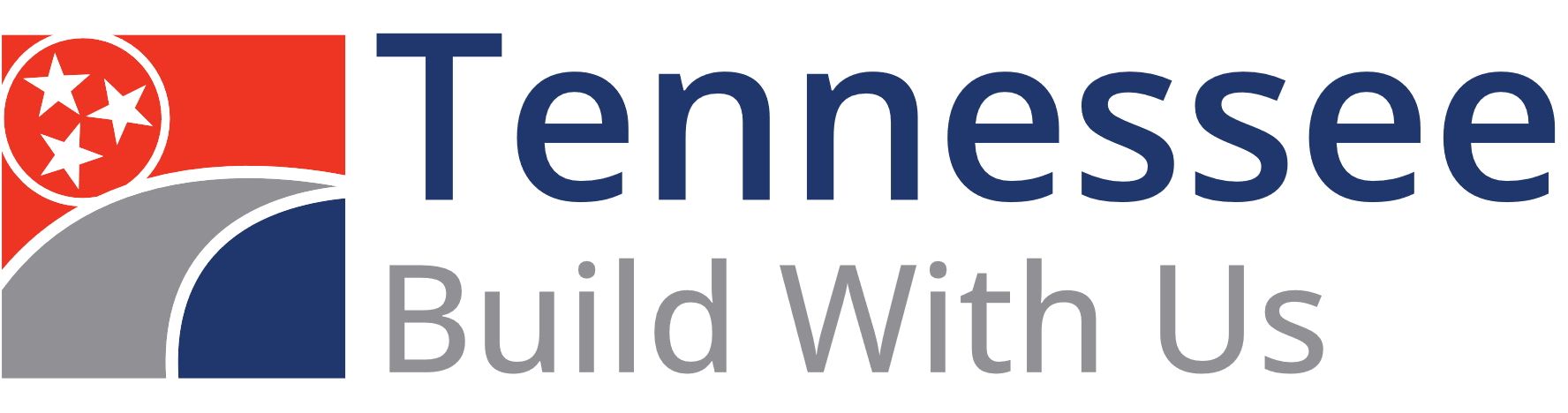 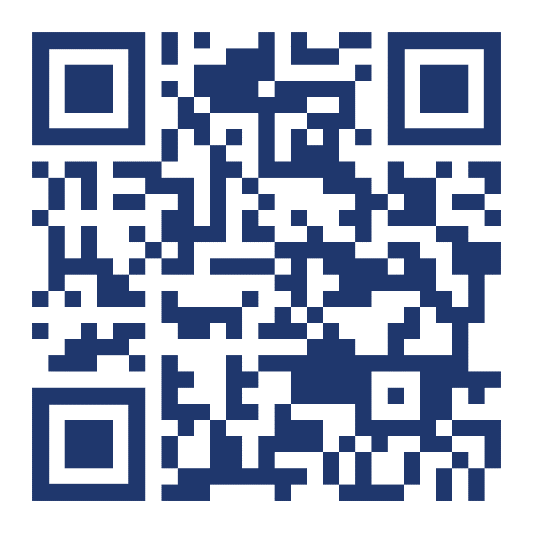 Visit the Build With Us website
3